Формирование функциональной грамотности на уроках математики
Петрова Лилия Вячеславовна, учитель математики
Математическая грамотность – способность  проводить математические рассуждения и формулировать, применять, интерпретировать математику для решения проблем  в разнообразных контекстах реального мира.
2
Проблема 1. Затруднения, связанные с избирательным чтением.
Пример 1. Приём «Кластер» по теме «Квадратное уравнение и его корни»
Какие еще приемы можно использовать:
Приём «Тонкие и толстые вопросы»
Приём «Составление краткой записи задачи»
Приём «Учимся задавать вопросы разных типов» – «Ромашка Блума»
Приём «Чтение с остановками»
Приём «Инсерт»
Приём «Ключевые слова»
Приём «Верные и неверные утверждения»
Приём «Верите ли вы…»
Приём «Синквейн»
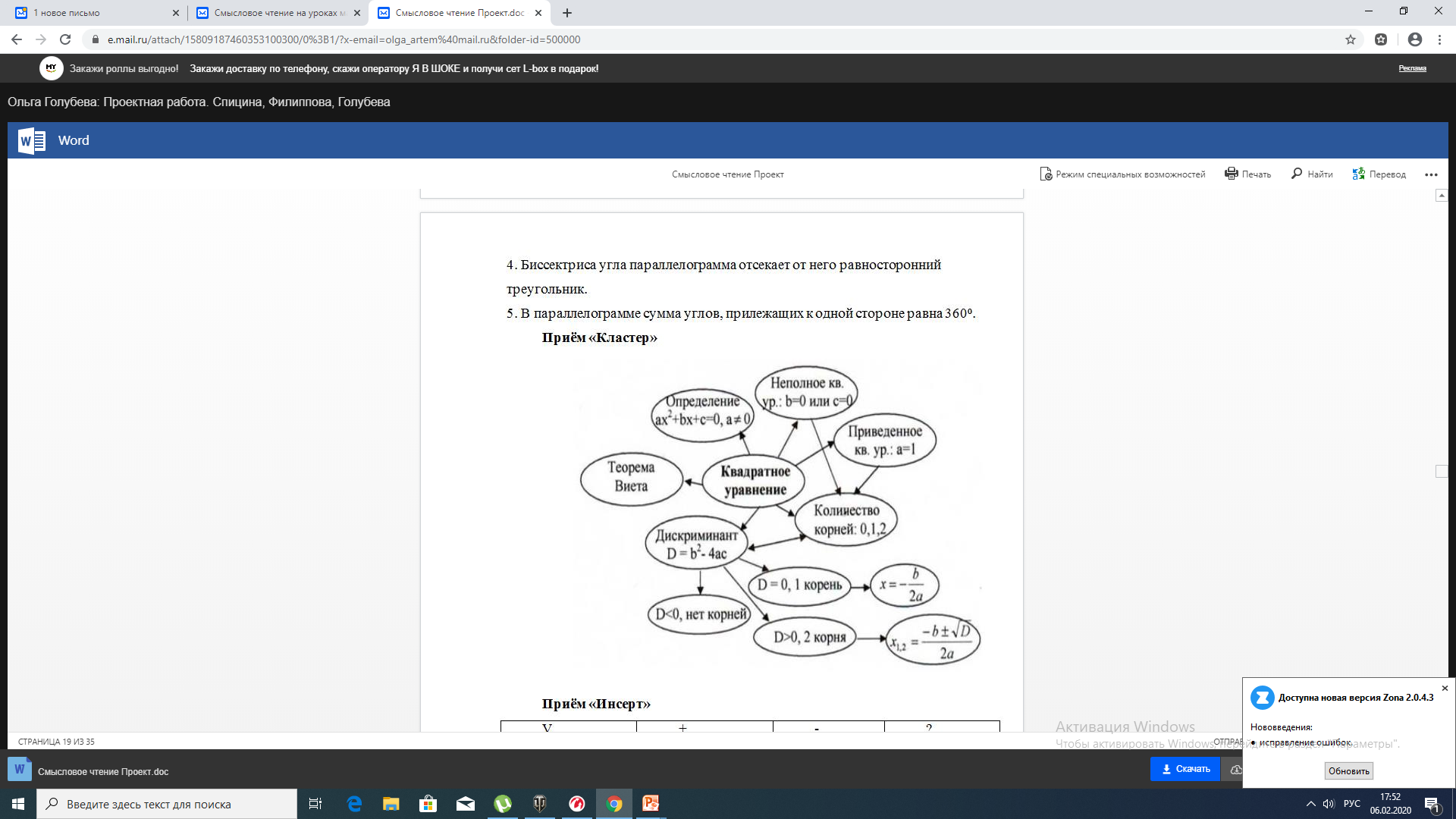 3
Пример 2. Приём «Верные и неверные утверждения» по теме «Окружность»
Вписанный угол, опирающийся на диаметр окружности, прямой. 
Все диаметры окружности равны между собой. 
Все хорды одной окружности равны между собой. 
Любой параллелограмм можно вписать в окружность. 
Любые два диаметра окружности пересекаются. 
Угол, вписанный в окружность, равен соответствующему центральному углу, опирающемуся на ту же дугу. 
Центр описанной около треугольника окружности всегда лежит внутри этого треугольника. 
В любой правильный многоугольник можно вписать только одну окружность.
4
Пример 3. Приём «Ромашка Блума» по теме «Признаки делимости на 2,5,10»
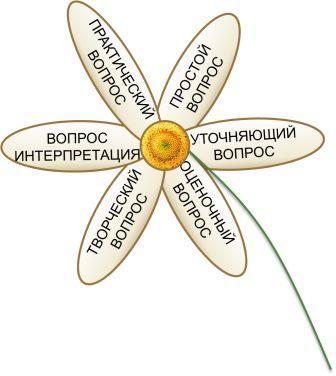 Простые вопросы: -Какие числа делятся на 2(5,10)?
Уточняющие: -Верно ли я тебя понял, что если число оканчивается цифрой 0, то оно делится на 5?
Творческие: -Что было бы, если бы не были известны признаки делимости? 
Объяснительные: - Почему сумма двух нечетных чисел является четным числом?
Практические: - Где используются признаки делимости? 
Оценочные:- Что тебе не понятно по данной теме?
5
Пример 4. Приём «Синквейн» по теме «Теорема Пифагора»
1-я строка – название синквейна - одно слово, обычно существительное, отражающее  главную идею;2-я строка – два прилагательных, описывающих основную мысль;3-я строка – три глагола, описывающие действия в   рамках темы;4-я строка – фраза на тему синквейна;5-я строка – существительное, связанное с первым, отражающее сущность темы.
1. Теорема Пифагора2. Строгая, логичная.3. Строим, доказываем, вычисляем.4. Квадрат, построенный на гипотенузе, равен сумме квадратов, построенных на катетах.5. Прямоугольный треугольник.
6
Проблема 2. Как сформулировать  (переформулировать) задачу, чтобы найти тот математический аппарат, с помощью которого уже можно решить привычную математическую задачу?
Пример. Человек, рост которого равен 1,8 м, стоит на расстоянии 16 м от уличного фонаря. При этом длина тени человека равна 9 м. Определите высоту фонаря (в метрах).
Решение:
Составить математическую модель.
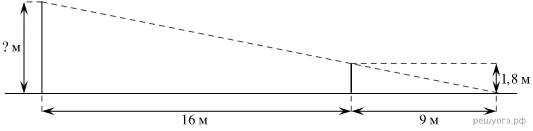 2. Решить задачу с помощью подобия треугольников.
7
Проблема 3. Интерпретация результата, полученного математическими вычислениями, обратный перевод с математического языка на язык решаемой проблемной задачи.
Пример. В пачке 500 листов бумаги формата А4. За неделю в офисе расходуется 1200 листов. Какое наименьшее количество пачек бумаги нужно купить в офис на 4 недели?
Решение:
За 4 недели в офисе расходуется 1200 · 4 = 4800 листов бумаги. Разделим 4800 на 500:

        

Значит, нужно купить не меньше 10 пачек бумаги.
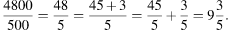 8
Функциональная грамотность на уроках математики
множественные тексты
нестандартные задачи
Проекты
Решения
Примеры проектов на уроках математики: «Математика и ремонт», «Проценты и кредиты», «Расчеты по химическим уравнениям», «Старинные задачи»,  «Математика и здоровое питание».
9
Межпредметные задачи.
Пример математика-география:
В городе N живет 200 000 жителей. Среди них 15% детей и подростков. Среди взрослых жителей   45% не работает (пенсионеры, студенты, домохозяйки и т. п.).  Сколько взрослых жителей   работает?
Практико-ориентированные задачи.
1-5 задачи ОГЭ.
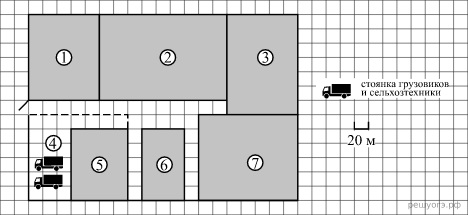 10
Компетентностно-ориентированные задания
Пример. Компания ребят арендовала боулинг на 2 часа. Какое максимальное количество бросков они смогут сделать, если в среднем на каждый бросок уходит 2,8 минуты?
Структура КОЗ.
11
Компания ребят арендовала боулинг на 2 часа. Какое максимальное количество бросков они смогут сделать, если в среднем на каждый бросок уходит 2,8 минуты?
12
Практическая работа
Какие сложности в вашей работе могут возникнуть при составлении компетентностностно-ориентированных заданий?
13
Выберите из предложенных задач те, которые, по Вашему мнению, являются компетентностно-ориентированными?
Задача № 1.
Тема «Действия с десятичными дробями».
Задача.
Одним из важных компонентов для поддержания нашего организма в тонусе является употребление необходимого количества витаминов и минералов. В весенний период чувствуется ослабленность иммунитета. Дефицит железа приводит к серьезным последствиям: замедлению развития моторики, нарушению координации, замедлению речевого развития, а также недостаток железа в организме приводит к развитию анемии.
В понедельник в меню школьной столовой на обед было предложено: гречневая каша (200 гр.) с котлетой (100 гр.) и салат из цветной капусты (100 гр), а во вторник в меню предложили печеночные оладьи (150 гр.) с салатом из свеклы с черносливом (100 гр). В какой день, съев обед, ты получил, суточную норму железа? В меню, какого дня необходимо добавить продуктов, содержащие железо? (необходимый справочный материал предлагается)
Задача № 2
Тема «Наибольший общий делитель».
Задача.
Чтобы приготовить одинаковые подарки для детей купили 90 плиток шоколада, 150 яблок и 210 конфет. Какое наибольшее количество одинаковых подарков можно приготовить?
14
По предложенному компетентностно- ориентированному заданию определите в данной задаче стимул, задачную формулировку, источник информации, инструмент проверки.
Елена Ивановна регулярно приобретая обувь своему сыну сделала свой выбор в пользу торгового бренда «Kari» .
На распродаже весенней коллекции обуви бренда «Kari» в торговом центре «Аура» на ботинки для мальчика первоначальной стоимостью 10000 тыс. руб.  предложена скидка 25%, а сайт lamoda.ru предлагает скидки на всю обувь бренда «Kari» от 15%-55% . Выясните, каким способом выгоднее приобрести ботинки.
15
Попробуйте составить задачную формулировку составить к компетентностно-ориентированному заданию по теме «Действия с натуральными числами» с помощью предложенных предметов : 
книга, книжная полка.
16
Мама купила собрания сочинений Ф.М. Достоевского состоящее из 12 томов (формат издания 600х900 мм). Какого размера нужно заказать книжную полку в мебельном салоне, чтобы разместить все книги на ней?
В связи с переездом на новую квартиру необходимо упаковать 15 книг размером 600х1080 мм с книжной полки в коробку . Какого размера нужно взять коробку, чтобы перевезти эти книги?
17
Сайты:
18
Задачи стратегического развития Российской Федерации:

• усиление позиций Российской Федерации в глобальной конкуренции путем развития человеческого потенциала как основного фактора экономического развития;

• технологическое первенство на мировой арене, усиление роли инноваций в социально-экономическом развитии.
Функциональная грамотность – основа жизненной и профессиональной успешности выпускников!
19
Приём «Синквейн» по теме «Теорема Пифагора»
1-я строка – название синквейна - одно слово, обычно существительное, отражающее  главную идею;2-я строка – два прилагательных, описывающих основную мысль;3-я строка – три глагола, описывающие действия в   рамках темы;4-я строка – фраза на тему синквейна;5-я строка – существительное, связанное с первым, отражающее сущность темы.
1. Теорема Пифагора2. Строгая, логичная.3. Строим, доказываем, вычисляем.4. Квадрат, построенный на гипотенузе, равен сумме квадратов, построенных на катетах.5. Прямоугольный треугольник.
20
Детей надо учить тому,
что пригодится им, когда они вырастут.Аристипп
21
Формирование функциональной грамотности на уроках математики
Петрова Лилия Вячеславовна, учитель математики